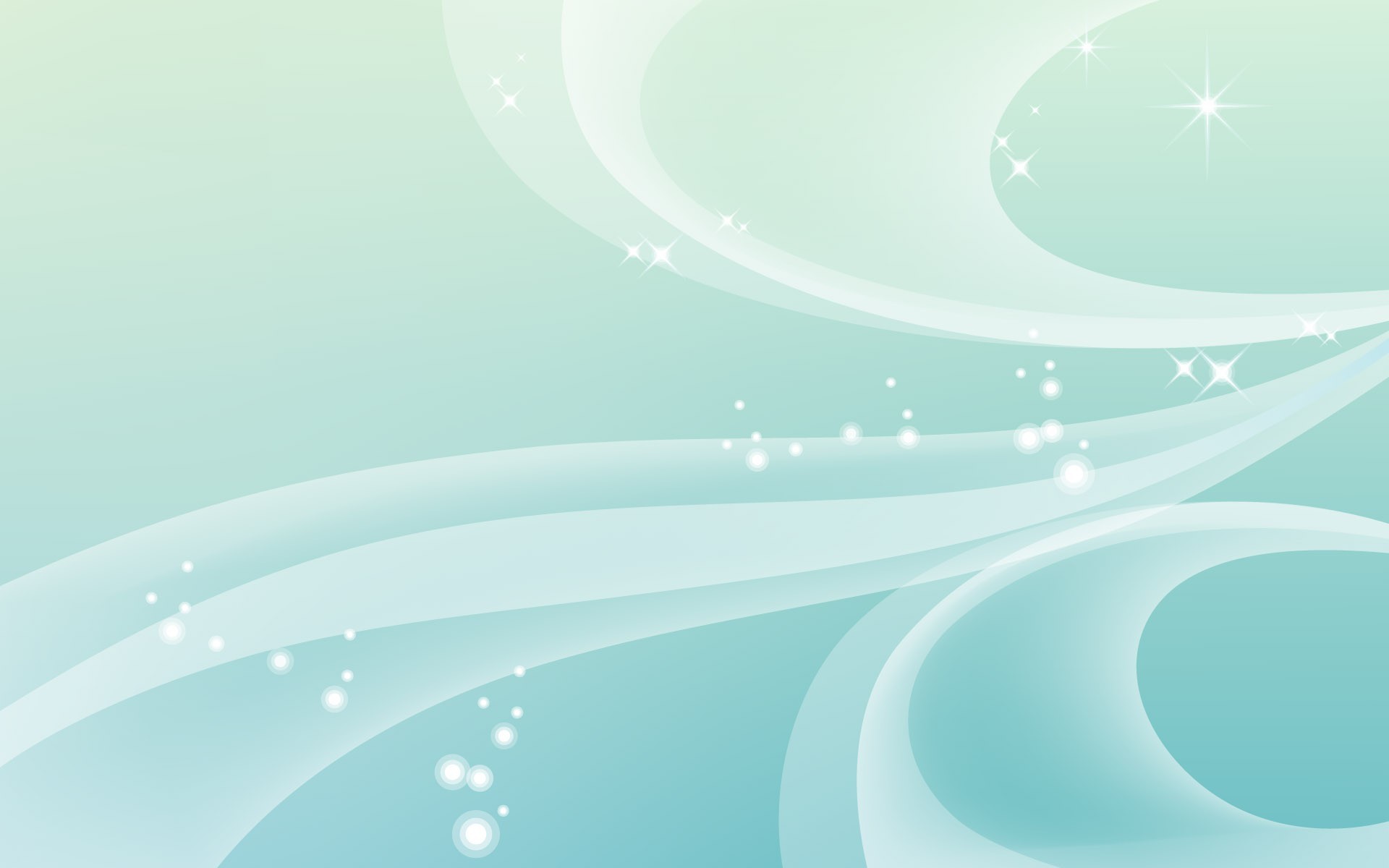 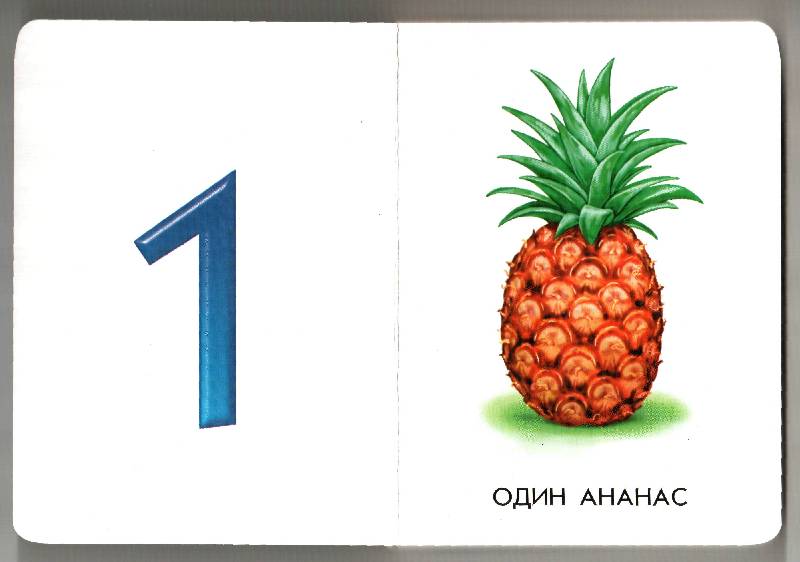 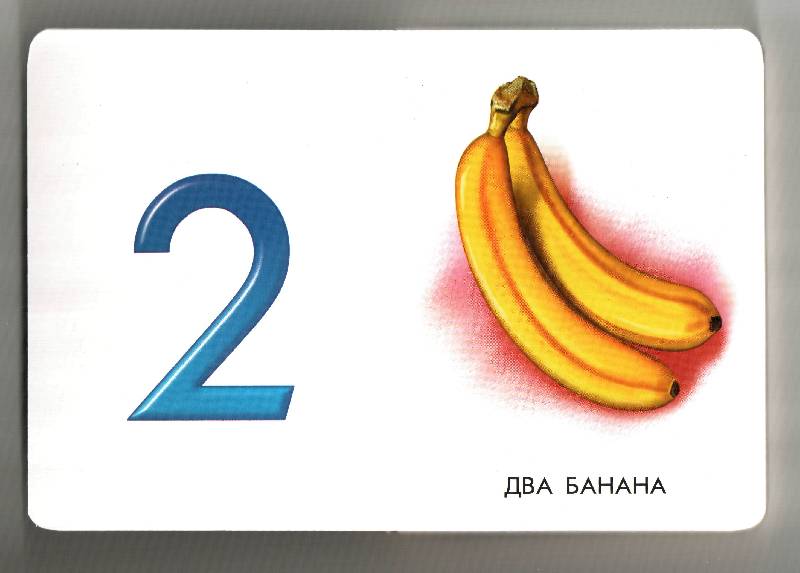 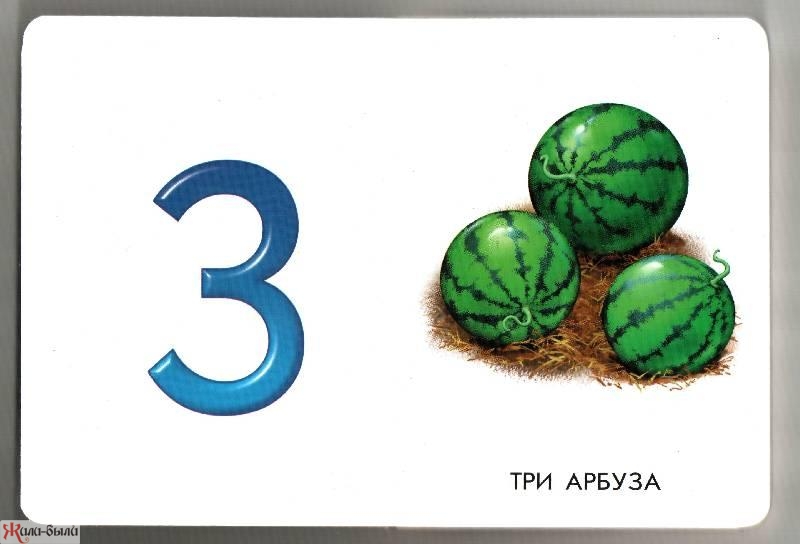 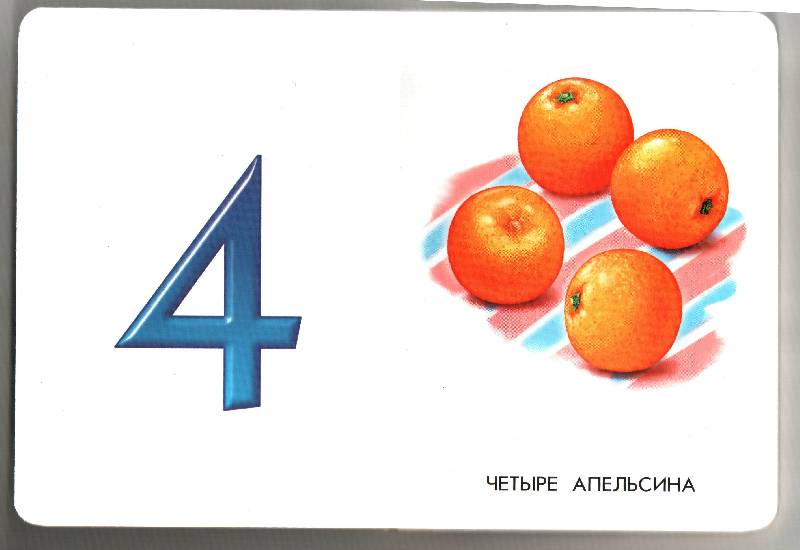 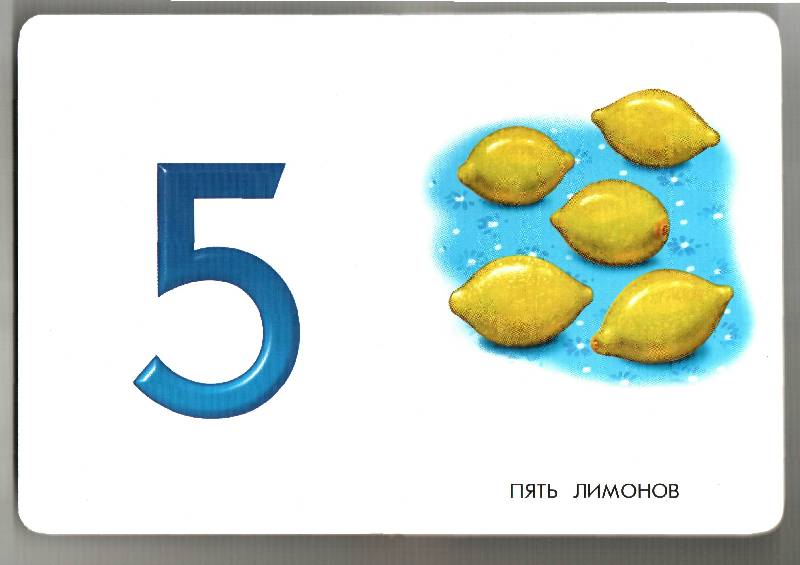 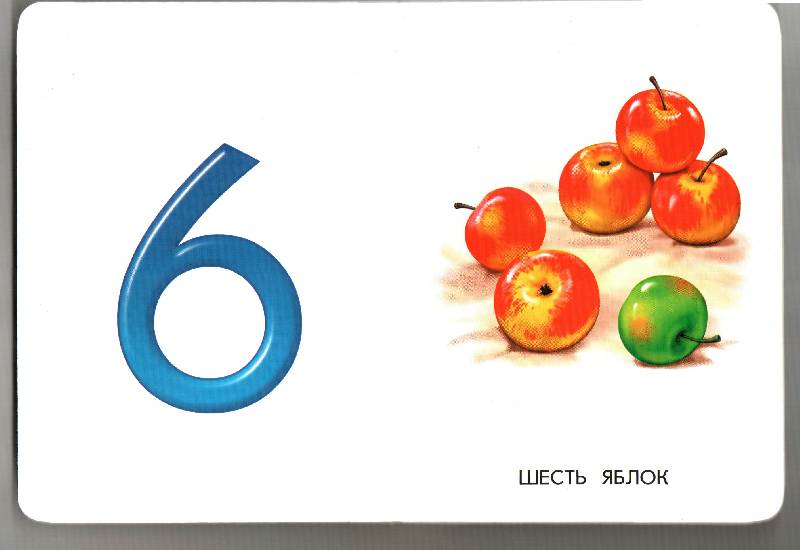 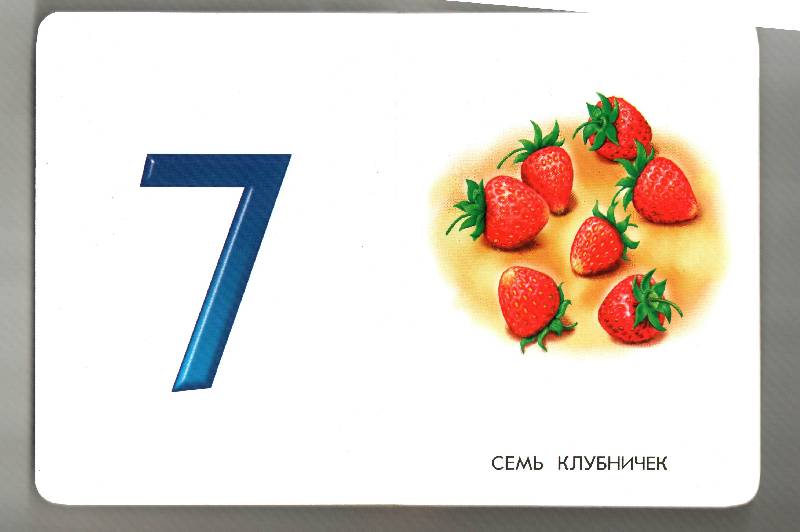 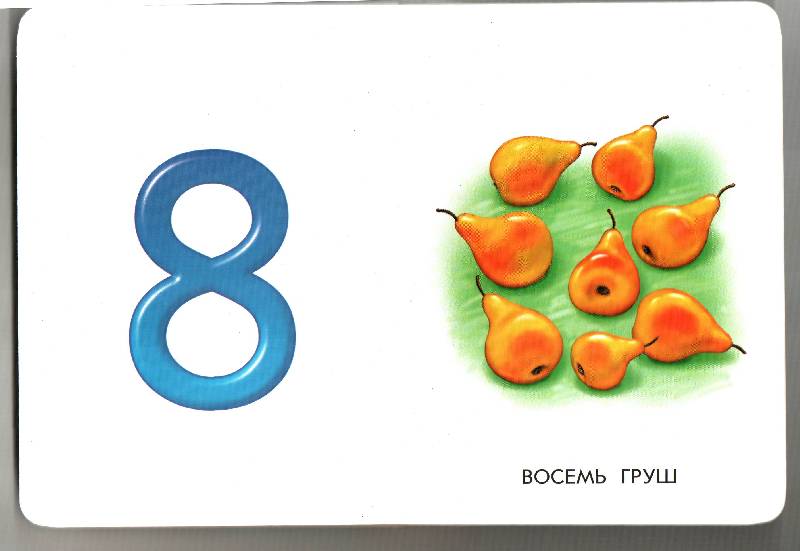 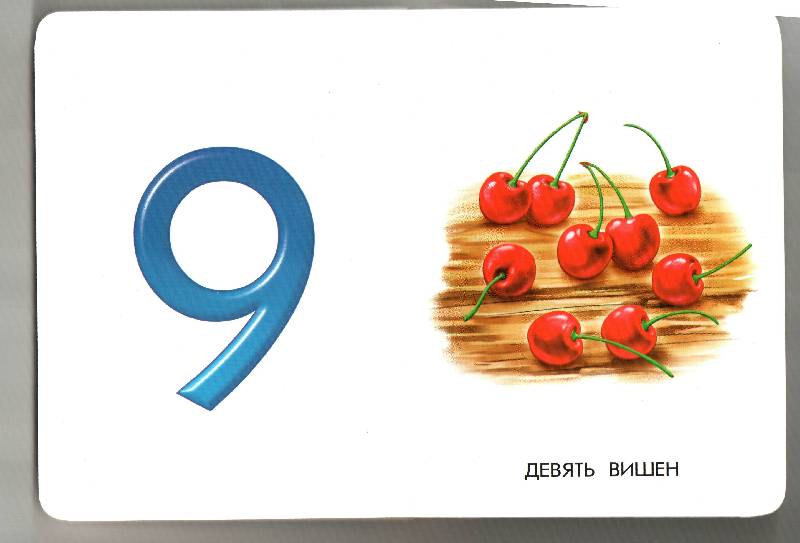 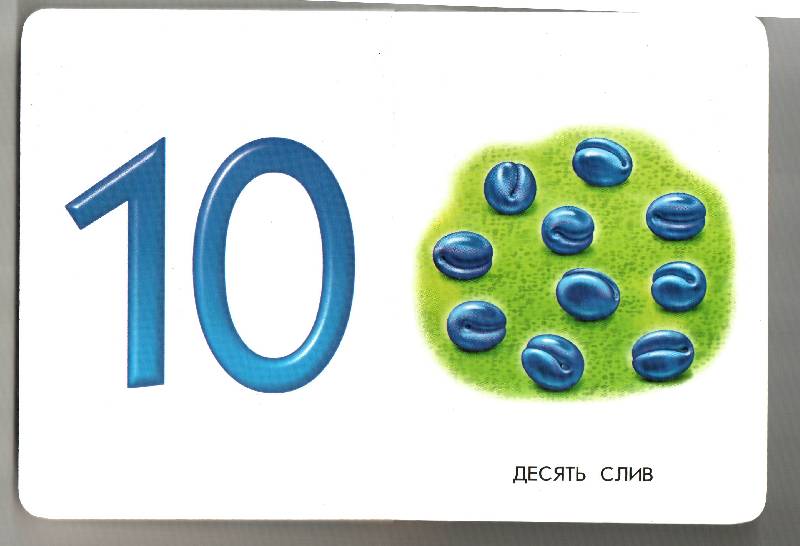 «Считай до десяти»
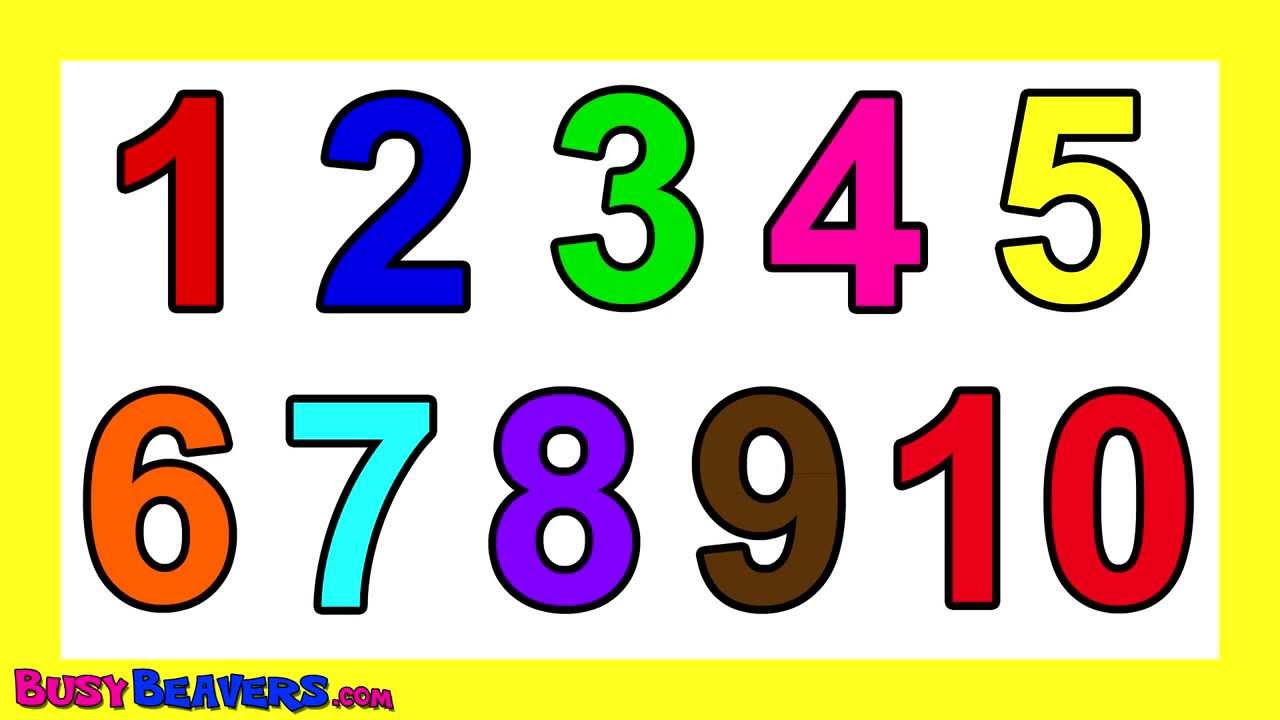